PNG Customs Service
National Tuna Industry Consultation 
Date: 23 -24/02/2022
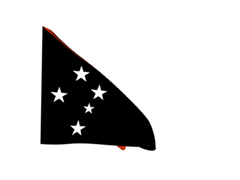 For National Tuna Industry Consultation
www.facebook.com/pages/PNG-Customs-Service
https://twitter.com/PapuaCustoms
1
Presentation Outline
Introduction 

Main Targets and objectives of Government,

Role of PNG Customs and its environment,

Outline of Customs Reform and Modernization of Customs (call Customs of the Future),

Impact on the stakeholders, and

Conclusion.
www.facebook.com/pages/PNG-Customs-Service
https://twitter.com/PapuaCustoms
2
Introduction
In this 21st century, Customs is an integral part of the global trade framework and an important driver of economic and trade policy,

Trade is the engine room that drives the global economy. The global supply chain consists of the traders, transport companies, insurance firms, banks, forwarders, agents, and others that participate in international trade, and

PNG Customs Service is a key government agency established to apply international, regional and national policies and laws to goods crossing our borders.
www.facebook.com/pages/PNG-Customs-Service
https://twitter.com/PapuaCustoms
3
Introduction
The new global trade landscape consequently brings a new set of challenges. It has also resulted in the growth of the range and complexity of risks that have to be managed at the border.  The lack of effective controls presents risks to any economy and society and can undermine gains for any economy. 

 Additionally, PNG Customs is mandated to contribute to socio-economic development by, on the one hand, facilitating legitimate trade and, on the other, protecting national economies and societies against the threats posed by, amongst others, organized criminal syndicates and terrorists.
www.facebook.com/pages/PNG-Customs-Service
https://twitter.com/PapuaCustoms
4
Main Targets and objectives of Government
Customs of the 21st Century strategy document, recently developed have created new demands and perspectives on the role of the Customs in a modern state.  The strategic drivers and new trans-national and national challenges have increased the demands on Customs responsibilities to the Government,

Governments require agencies of the state, including Customs, to be service-oriented and meet the expectations of societies and businesses, 
 
As a result, PNG Customs main role and responsibility is to implement and facilitate the government main objectives through set targets with Key outcomes shown on the next slide.
www.facebook.com/pages/PNG-Customs-Service
https://twitter.com/PapuaCustoms
5
www.facebook.com/pages/PNG-Customs-Service
https://twitter.com/PapuaCustoms
6
Main Targets and objectives of Government
Note:

This section is aimed at linking the targets and objectives of the Government with the contribution made by Customs in support of such targets and objectives.  It is therefore advisable that recent Government policy and strategy papers should be consulted to identify these targets and objectives and to clearly indicate how Customs is supporting or intends to support the achievement of them.
www.facebook.com/pages/PNG-Customs-Service
https://twitter.com/PapuaCustoms
7
ROLE OF CUSTOMS AND ITS ENVIRONMENT
The “Customs Role in the 21st Century” strategy document world-wide confirms the role of Customs to :
“... control the movement of goods and thereby secure the state’s interests and safeguard revenue collection.  The key aims here to ensure compliance with state policies and laws applicable to the cross-border movement of goods, to combat smuggling, and to secure borders, whilst ensuring the facilitation of legitimate trade.”

Secondly,  customs administrations in many countries are experiencing a sharply expanding scope and complexity of work.  The responsibilities of Customs in relation to international trade have broadened from the traditional role of collecting duties and taxes on international trade, including execution of controls and other activities that serve a wider set of Government objectives such as the protection of society and the environment.
www.facebook.com/pages/PNG-Customs-Service
https://twitter.com/PapuaCustoms
8
The Customs environment
As a result of the dynamic and rapidly changing environment in which they operate, it is necessary for Customs administration to identify and understand the key international, regional and national strategic drivers in order to be more responsive.  Some of the key strategic drivers that are impacting on PNG Customs include : 
New and ongoing economic realities.  
Following the global financial crisis, there is new pressure on states to protect and create jobs, secure public finances and ensure that revenues due to the state are collected.  At the same time, the global community is still grappling to overcome developmental challenges such as poverty, hunger and disease, through the targets in the Millennium Development Goals.  This is true for all countries but certainly for developing countries in particular, where domestic resource mobilization is a significant priority.  Customs administrations play a critical role in assisting states to pursue these goals by ensuring compliance with the laws governing international trade.
www.facebook.com/pages/PNG-Customs-Service
https://twitter.com/PapuaCustoms
9
Continuation of The Customs environment topic
Growing international trade volumes. 
 Following the global financial crisis, international trade is continuing to grow globally.  This growth means that PNG Customs have to process more transactions and the workload is increasing, usually with the same or less resources, especially in times of fiscal severity of this COVID-19,
New trade rules are emerging. 
 With the establishment of the World Trade Organization (WTO) in 1995, countries committed themselves to new international trade rules.  The ongoing efforts to conclude the Doha Round will result in additional trade rules and are also aimed to improve and deepen WTO rules on trade facilitation that Customs administrations will need to implement.
www.facebook.com/pages/PNG-Customs-Service
https://twitter.com/PapuaCustoms
10
Continuation of The Customs environment topic
Proliferation of Regional Trade Agreements (RTAs).  
According to a recent WTO report, some 220 RTAs are estimated to be operational and nearly all WTO Members belong to at least one RTA, with an average of six RTAs per Member.  The proliferation of RTAs means that trade is subject to complex preferential rules of origin in addition to rules that are already administered by Customs,
Emergence of transnational organized crime and terrorist networks. 
Transnational organized crime and terrorism facilitate many of the serious threats to international peace and security. According to the UN, corruption and illicit trade contributes to state weakness, impede economic growth and undermine democracy.  These activities take the form of smuggling of commercial goods; drugs, counterfeits, dangerous and harmful goods; cross-border money laundering; and commercial fraud such as under-invoicing and misclassification that impedes the collection of state revenue.
www.facebook.com/pages/PNG-Customs-Service
https://twitter.com/PapuaCustoms
11
Continuation of The Customs environment topic
Traditional trade patterns are changing and participants are increasing. 
The share of developing countries in world merchandise trade is increasing.  At the same time, global production specialization has advanced, in particular in manufactured goods.  The share of parts and components exports within total merchandise exports has greatly increased.  This changing structure impacts on the types of transactions handled by many Customs Administrations.
www.facebook.com/pages/PNG-Customs-Service
https://twitter.com/PapuaCustoms
12
Continuation of The Customs environment topic
Growing concerns regarding public health and the environment.  

The international community has adopted a number of international instruments aimed at controlling the international movement of harmful and dangerous goods.  

These international instruments are implemented by Customs administrations at national borders.  Growing concerns regarding the environment are also likely to result in new environmental treaties with a subsequent impact on the controls applied by Customs.
www.facebook.com/pages/PNG-Customs-Service
https://twitter.com/PapuaCustoms
13
OUTLINE OF REFORM AND MODERNIZATION OF CUSTOMS : CUSTOMS OF THE FUTURE
In order to be responsive to the challenges facing states and societies through international instruments, it is clear that a strong and effective PNG Customs Service is vital to economic and social development.  Competent administration and enforcement also increases confidence in the quality and integrity of PNGCS and other government institutions. 


 The common PNG Customs Service accepted mission is to develop and implement an integrated set of policies and procedures that ensure increased safety and security, as well as effective trade facilitation and revenue collection. 

This can only be achieved through efficient and effective use of tools and information in dealing with the international movement of goods, conveyances and people connected with trade-in goods.
www.facebook.com/pages/PNG-Customs-Service
https://twitter.com/PapuaCustoms
14
OUTLINE OF REFORM AND MODERNIZATION OF CUSTOMS : CUSTOMS OF THE FUTURE
Secondly, how is it possible for mitigating these globally challenges? PNGCS true view is that “the emphasis in shifting to automation and intelligence-based risk management is the key to facilitate the movement of legitimate goods and to focus resources on high-risk areas” is the way forward. The expanding mandate and workload of Customs requires a sharper ability to identify which goods or travellers should be allowed free passage and which should be stopped and checked. 

 again scarce resources need to be targeted on high-risk, non-compliant traders.  PNGCS is introducing many measures to obtain as much information as possible in advance, and prior to the arrival of goods to make timely and effective risk-based decisions.  This, in turn, has resulted in the introduction of modern information technology that enables the secure, real-time exchange and receipt of information, risk profiling and processing of declarations.  As a result, enhanced Customs-to-Customs cooperation, Customs-to-Business partnerships and coordinated border management arrangements with other government agencies is required. 

 This can only be achieved through a professional and dedicated workforce.
www.facebook.com/pages/PNG-Customs-Service
https://twitter.com/PapuaCustoms
15
IMPACT ON STAKEHOLDERS
A well-performing Customs administration impacts positively on a wide range of stakeholders.  At a national level, these include the Government and other state agencies, society and the private sector.  At an international level, Customs contributes to key objectives of the international community, especially those related to economic growth and development as well as security. 

 Given PNGCS close connection to globalization and administering international trade, it is well-positioned to support stakeholders as follows : 

1.	Customs is a central part of the globalization process and a catalyst for the 	competitiveness of country and companies.  It is no longer only a collector 	of state revenues at the border but is responsible for administering 	international trade, securing the economy and society with respect to 	the cross-border movement of goods and people. This includes facilitating 	of legitimate trade and working in close partnership with the business 	community.
www.facebook.com/pages/PNG-Customs-Service
https://twitter.com/PapuaCustoms
16
IMPACT ON STAKEHOLDERS
The role of Customs at the border has expanded.  

Customs 	is the key border agency responsible for all international trade transactions and for undertaking functions on behalf of other national administrations. 

 Coordinated border management (CBM) is now recognized by the Customs community as a potential solution to the challenges that the 21st Century presents, especially with respect to border control and administration.  A coordinated approach by border management agencies lies at the heart of the CBM concept.  

The term gives prominence to the general principle of coordination of policies, programmes and delivery among cross-border regulatory agencies, rather than favouring any single solution. PNG Customs is well positioned to support a whole-of-government approach to border management.
www.facebook.com/pages/PNG-Customs-Service
https://twitter.com/PapuaCustoms
17
IMPACT ON STAKEHOLDERS
III.	Customs plays an important role in administering international trade. 
With the advent of trade liberalization, more trade rules and the proliferation of trade agreements, this is becoming more complex.  In addition, countries make use of trade remedies to protect local industry from unfair international competition and these remedies are administered by Customs.

Customs confronts illicit trade and new and emerging threats.  
Customs is required to protect society against the importation of dangerous and harmful goods.  

V. Without an efficient and effective national Customs administration, governments will not be able to meet their policy objectives in respect to revenue collection, trade facilitation, trade statistics and protection of society.  The private sector will be confronted by increased costs in doing business and society will be exposed to dangerous goods such as narcotics, 	illicit weapons and unsafe consumer products.  A professional and proud Customs service that is able to meet the demands of the modern trading environment is a true asset to states, societies and the business community.
www.facebook.com/pages/PNG-Customs-Service
https://twitter.com/PapuaCustoms
18
Conclusion
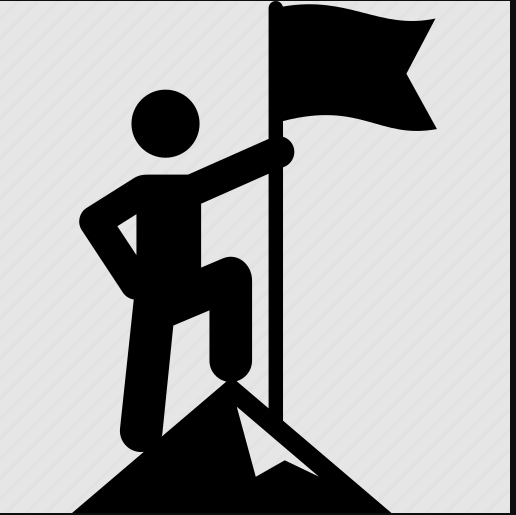 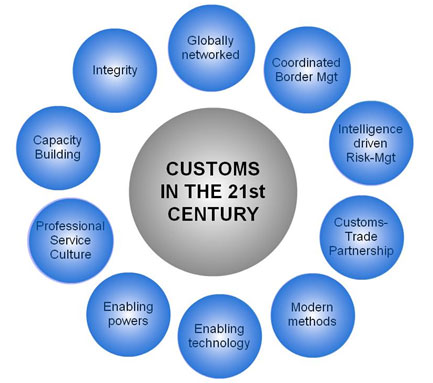 www.facebook.com/pages/PNG-Customs-Service
https://twitter.com/PapuaCustoms
19
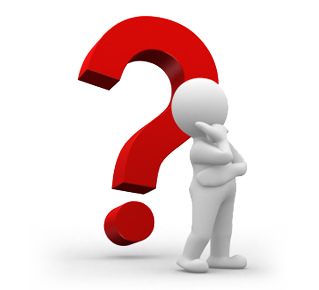 www.facebook.com/pages/PNG-Customs-Service
https://twitter.com/PapuaCustoms
20